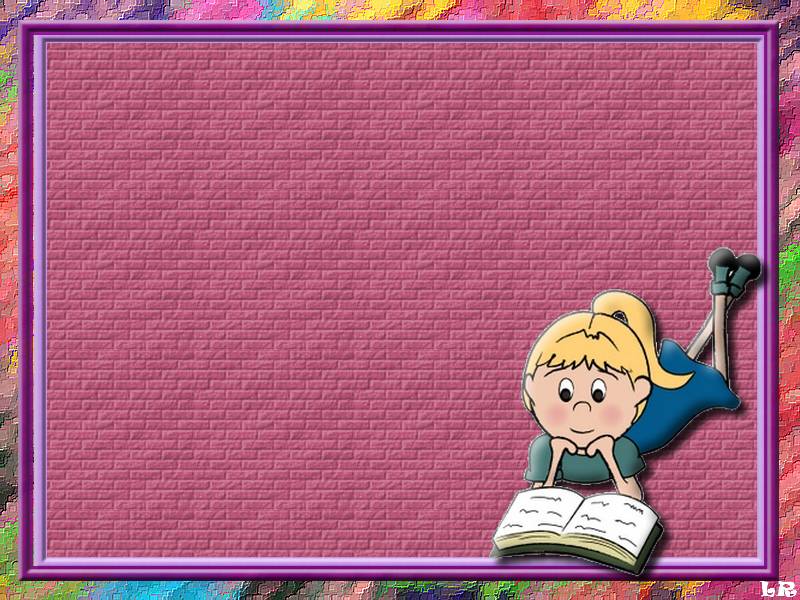 Xénia nás učí
X
x
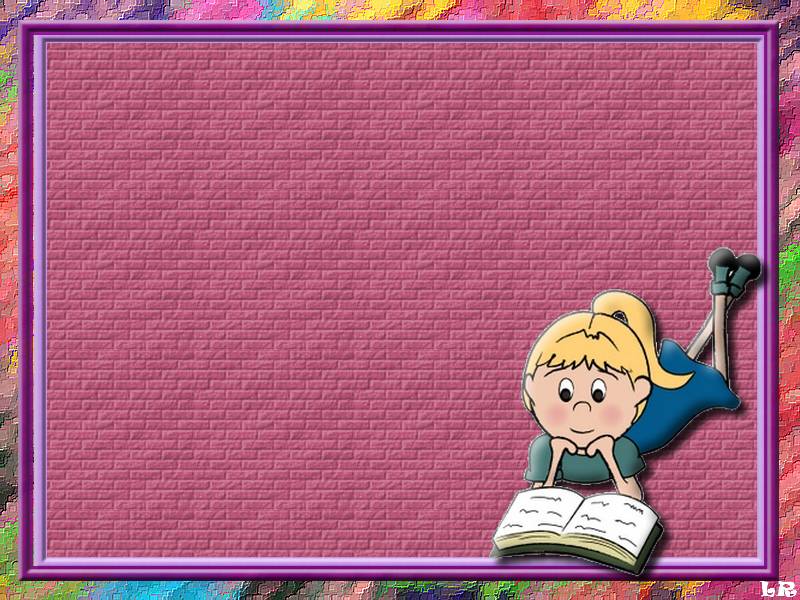 X a X sú dva iksy, ak vieš skočiť, chlapík si, ako kocúr Félix preskakuje cez X.
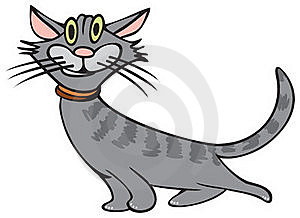 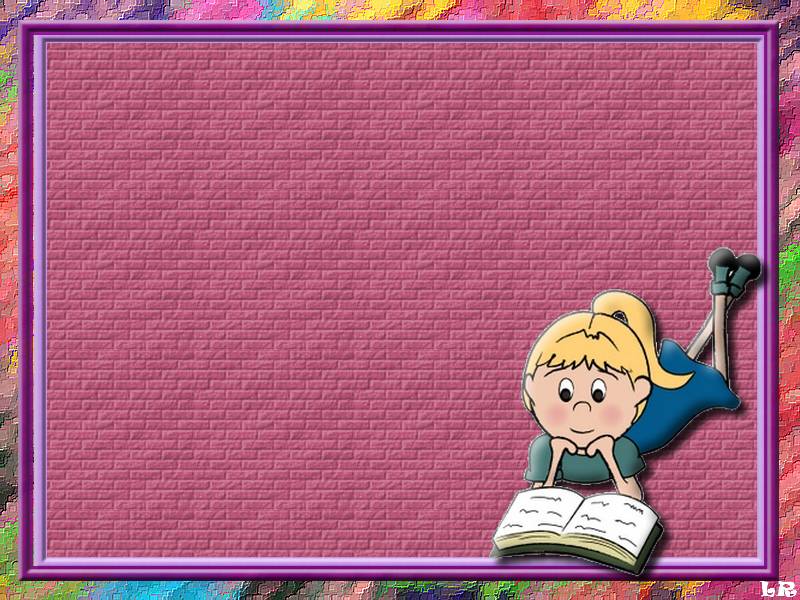 Xaver dostal fixky nové
pochválil sa deťom v škole.
Doma má aj xylofón,
vyskúšal si každý tón.
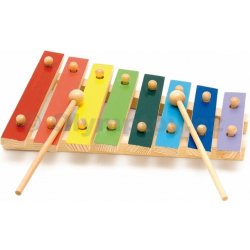 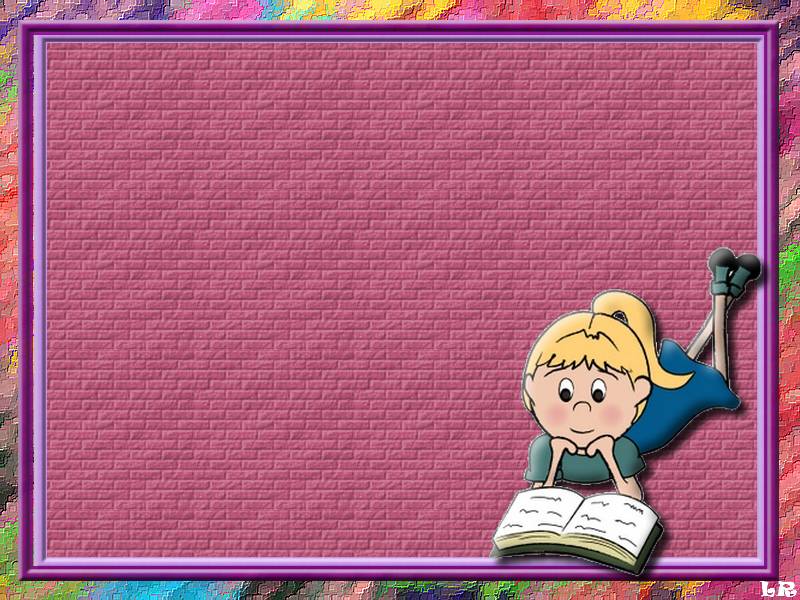 Slová s hláskou X, x
Xaver
Xénia
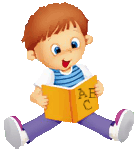 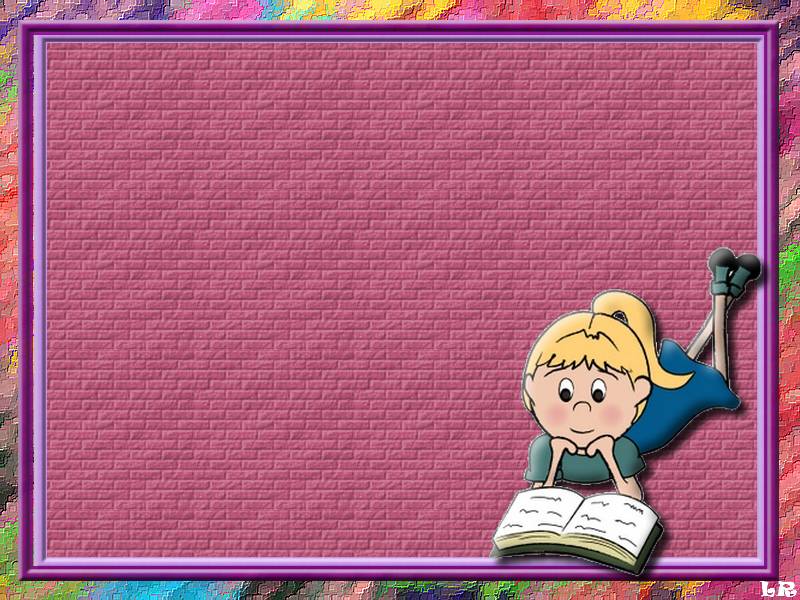 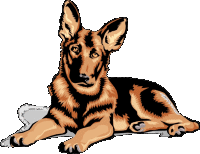 Rex
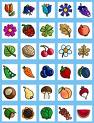 pexeso
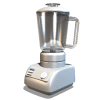 mixér
xylofón
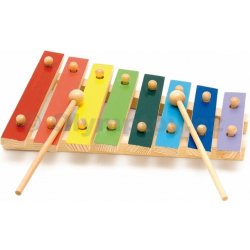 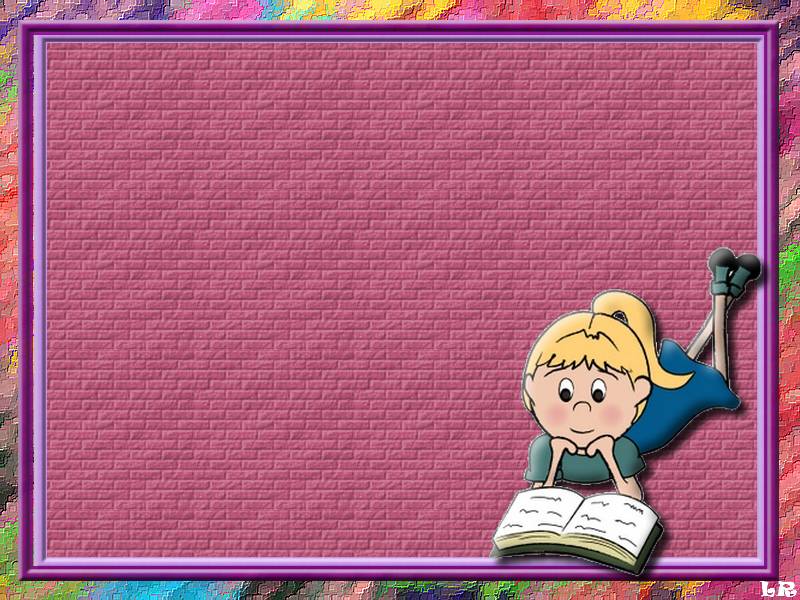 fixky
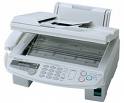 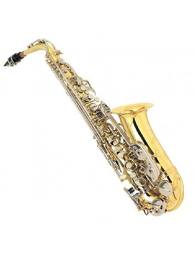 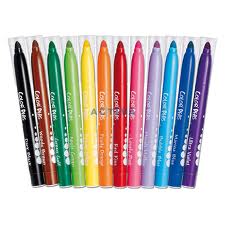 xerox
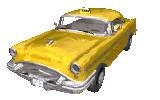 saxofón
taxík
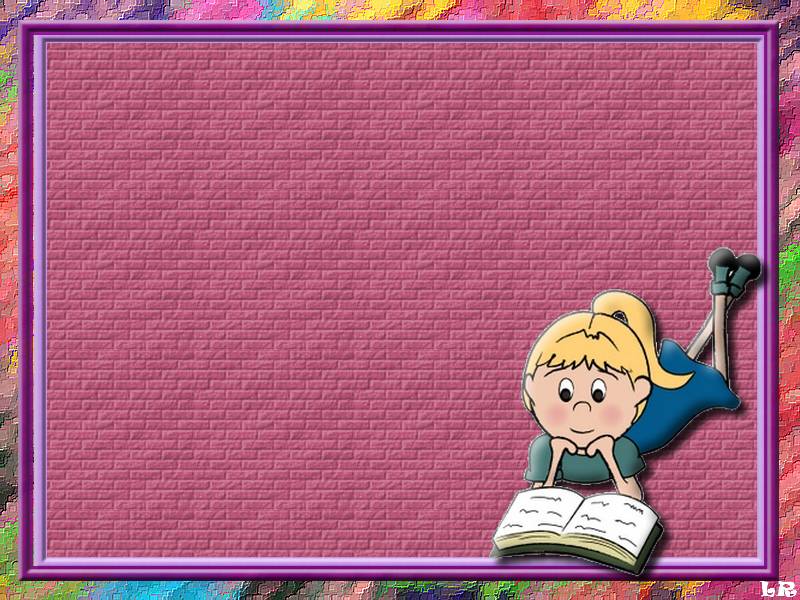 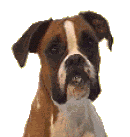 boxer
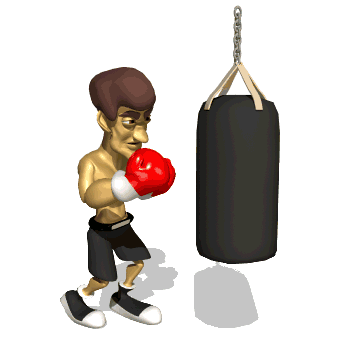 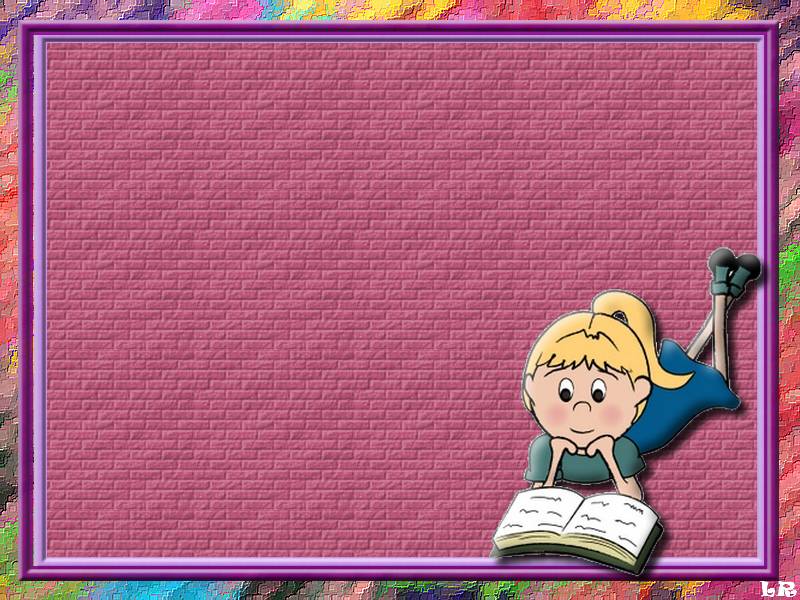 Prečítajte Xénii slová
fax  box  text  prax mix  fixky  Xaver  boxer  relax  
taxík  reflex  Félix  luxus  
mixér  expres  xylofón 
taxikár  exponát  
expresný  texasky
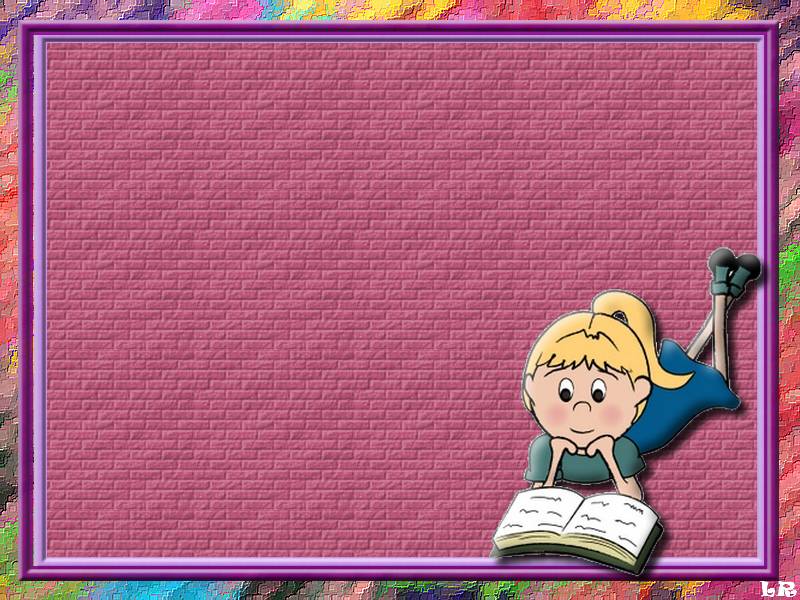 Prečítajte Xénii vety
Xénia a Félix hrajú na xylofóne.
Alexandra mixuje mrkvu.
Alex sa odviezol taxíkom.
Deti sa hrajú pexeso .
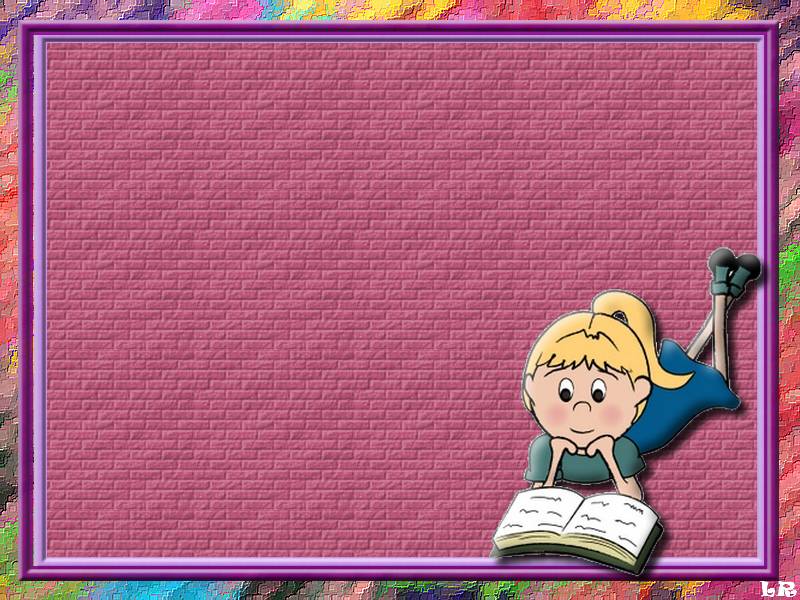 Felix rád kreslí fixkami.
Žiaci čítajú dlhý text.
Taxikár šoféruje taxík.
Náš pes Rex stráži dom .
Oxana hrá na saxofóne.
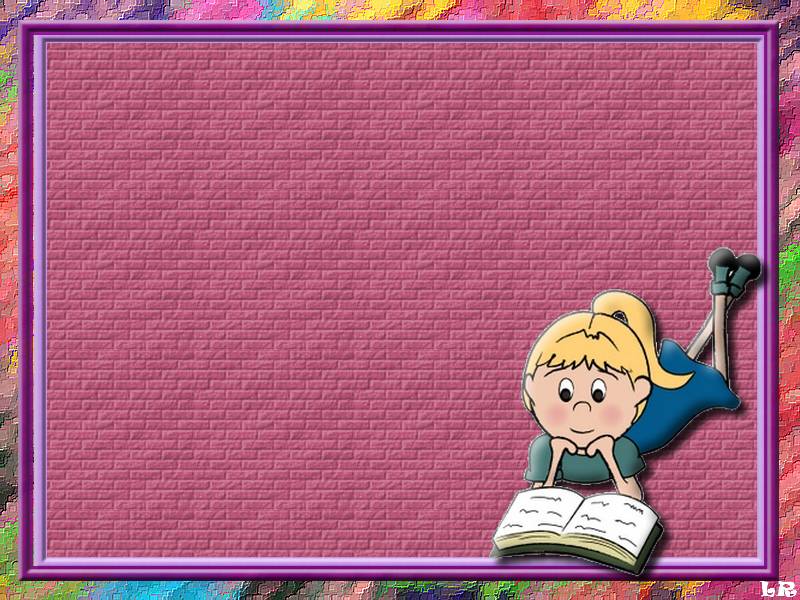 Do slov doplňte chýbajúcu hlásku. Utvorte vety na tieto slová.
X
X
X
X
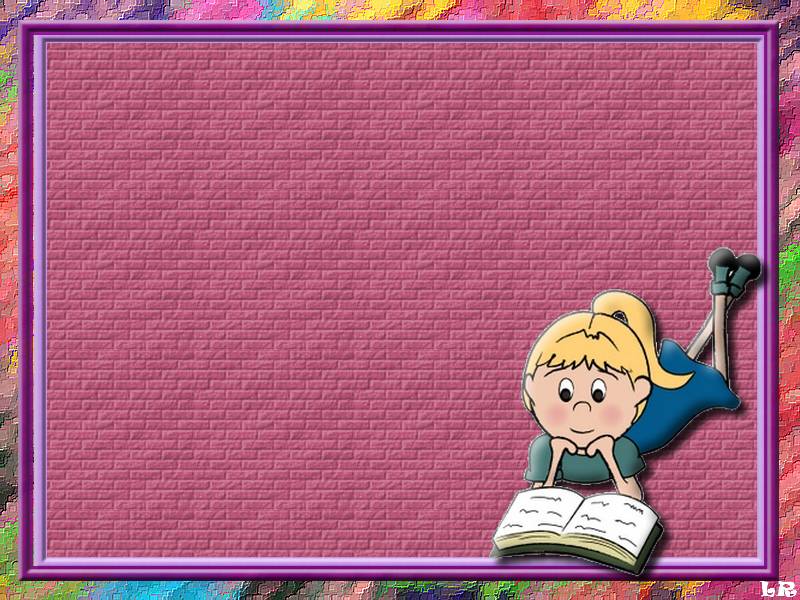 Spojte slová, ktoré patria k sebe
mixuje        box 
 
taxikár       mixér

boxuje        taxík
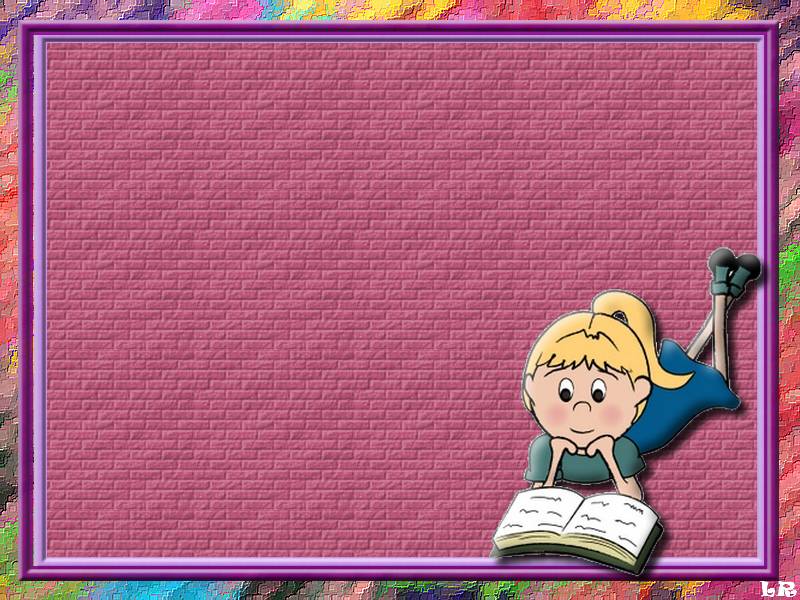 Hurá, už sme na konci! Dúfam, že si písmenko x, X zapamätáte.
Ahoj nabudúce.